Figure 1. (A) Learning curve of the SRT test. Positive retrieves were measured during the training period (day 1–6, n = ...
Cereb Cortex, Volume 25, Issue 1, January 2015, Pages 202–212, https://doi.org/10.1093/cercor/bht217
The content of this slide may be subject to copyright: please see the slide notes for details.
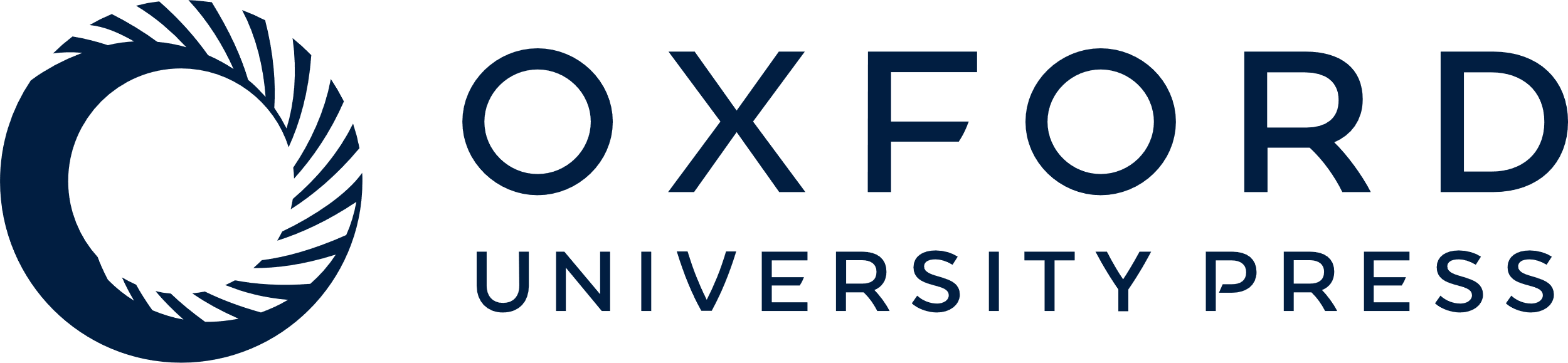 [Speaker Notes: Figure 1. (A) Learning curve of the SRT test. Positive retrieves were measured during the training period (day 1–6, n = 57 1-way ANOVA repeated measures, P < 0.001). (B) Visualization of the area of digestion by ChABC. Left: WFA staining in an ET-1-injected brain perfused 3 days after lesion shows 2 perilesional areas of digestion (marked by asterisks). Right: immuno staining for CSPG stubs using 2B6 antibody in a different rat. Calibration bar = 1 mm in left picture, 0.6 mm in right picture. (C) GFAP staining at the border of the lesion site (dark area at the top of pictures). Quantitation of the integrated GFAP staining fluorescence did not show a statistical difference between ChABC-treated (N = 4) and control (N = 4) rats 3 days after lesion (t-test, P = 0.06). Calibration bar = 40 μm. (D) Treatment protocols. SRT was administered during Training and Recall sessions.


Unless provided in the caption above, the following copyright applies to the content of this slide: © The Author 2013. Published by Oxford University Press. All rights reserved. For Permissions, please e-mail: journals.permissions@oup.com]